理科クイズ
理科力をアップしよう！
29
クリックで
解答の提示
30
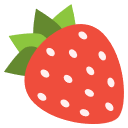 クリックすると！
なんと！答えが！
31
クリックしたら
わかるよ答えが！
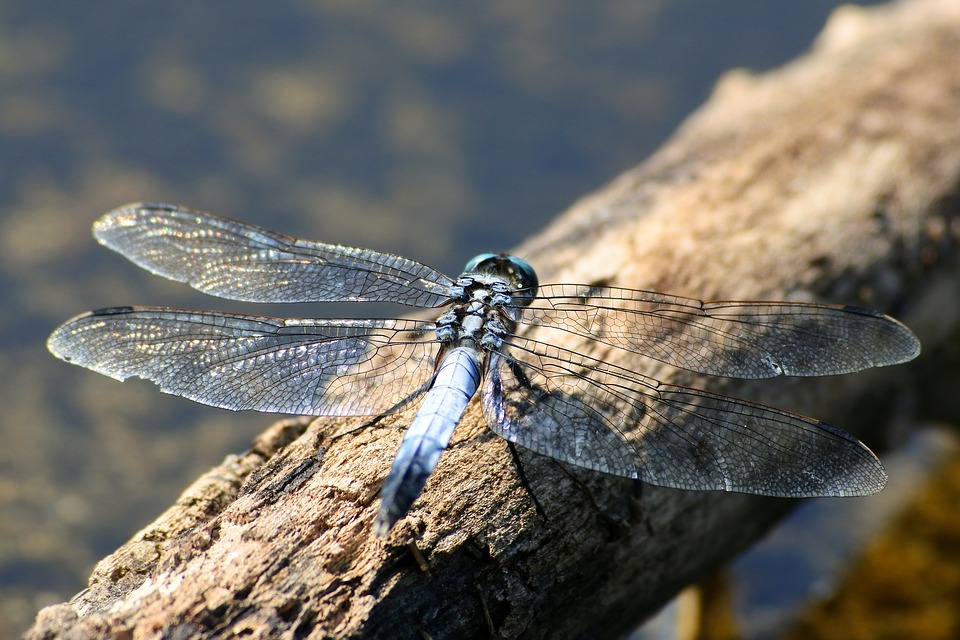 32
クリックすると
答えがわかるよ！
33
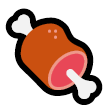 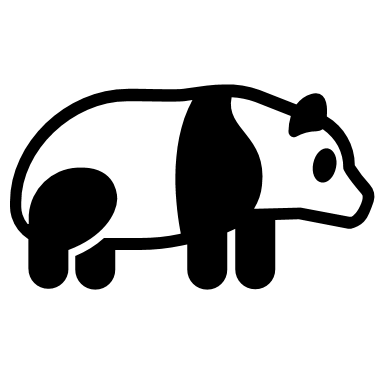 クリックすると
答えがわかるよ～。
34
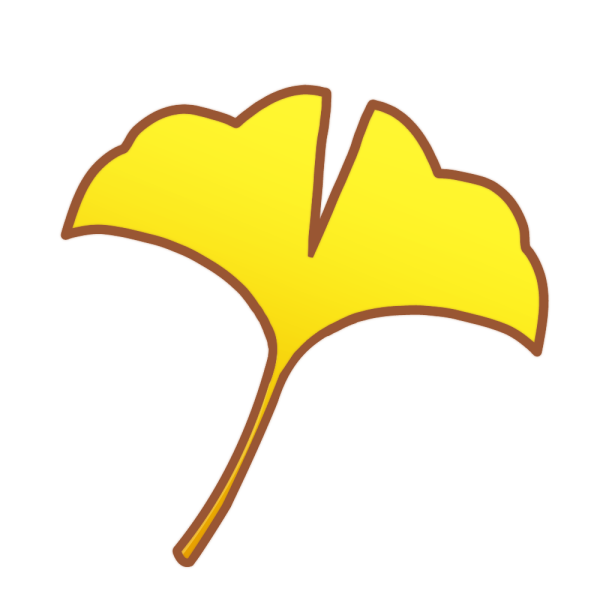 答えはクリック
すると分かります。
35
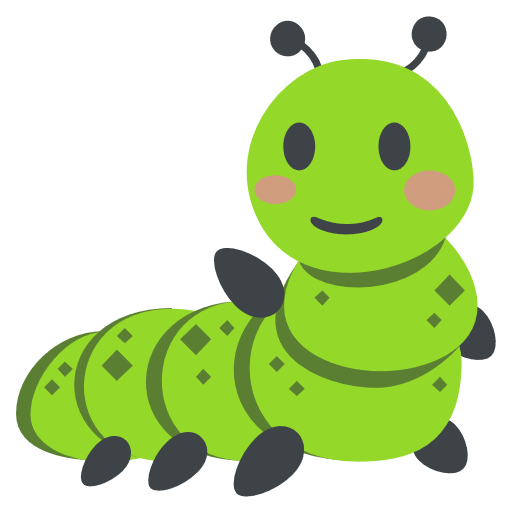 こたえはクリック
するとわかるヨ！
36
答えはクリック
するとわかるんだよ!
37
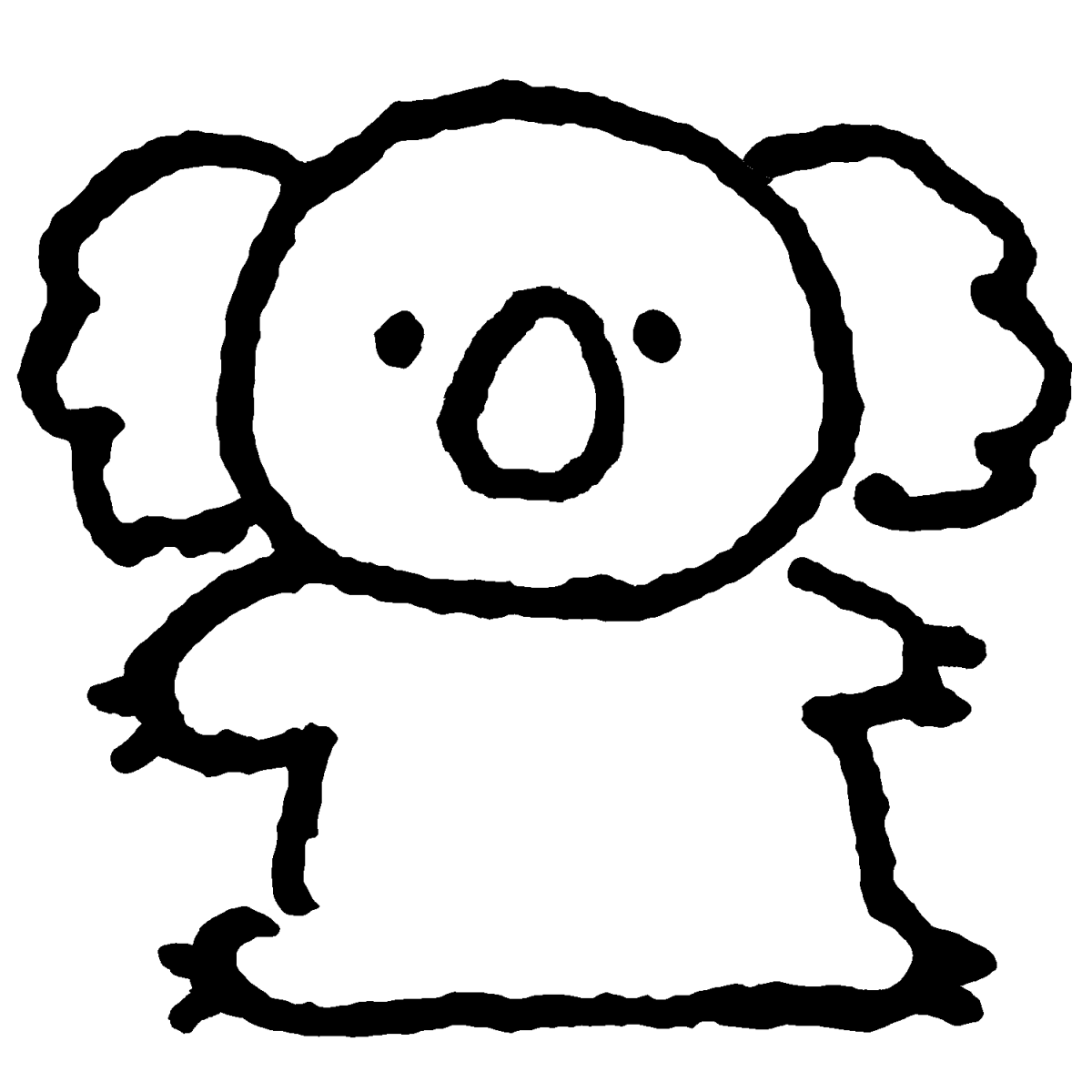 答えを見るには
クリック……zzz
38
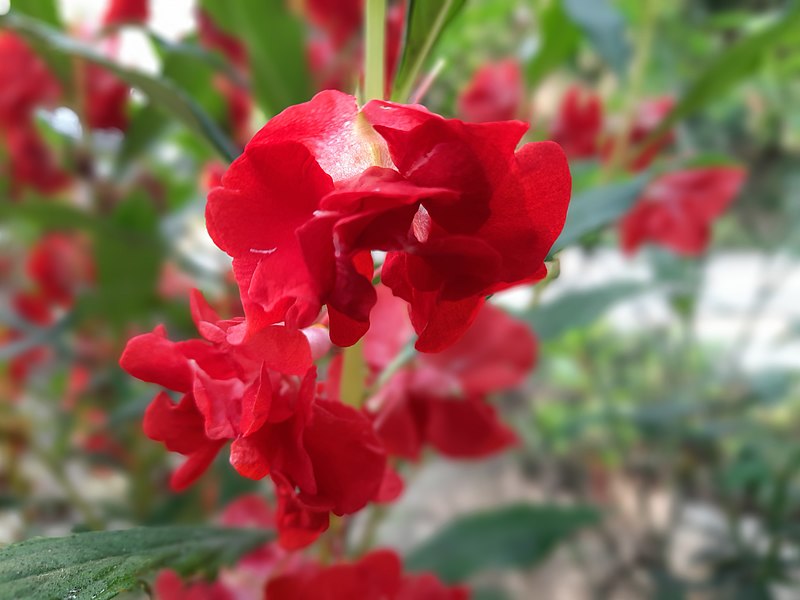 Ⓒ Plague 20201203
クリックしたら
答えがわかるかもね。
39
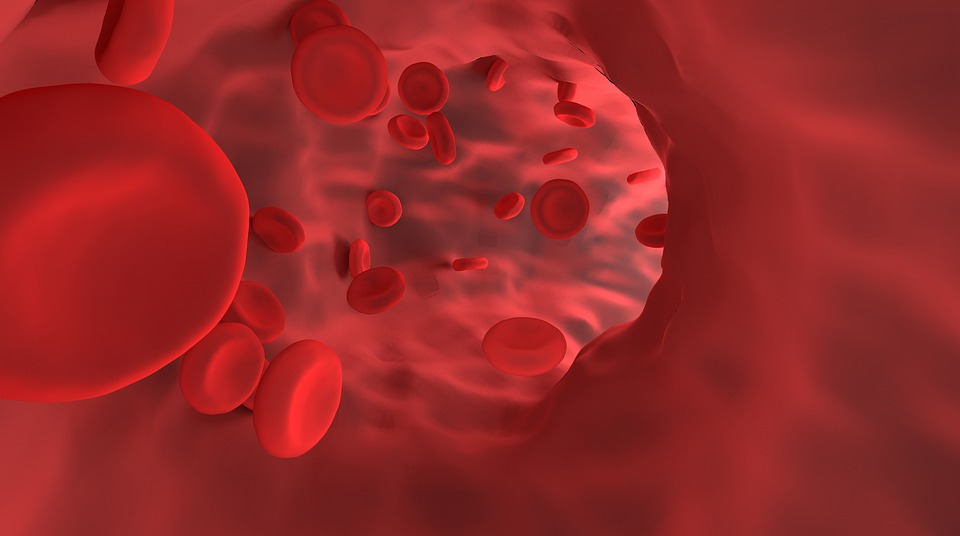 答えはクリック
すればよいのだ。
40
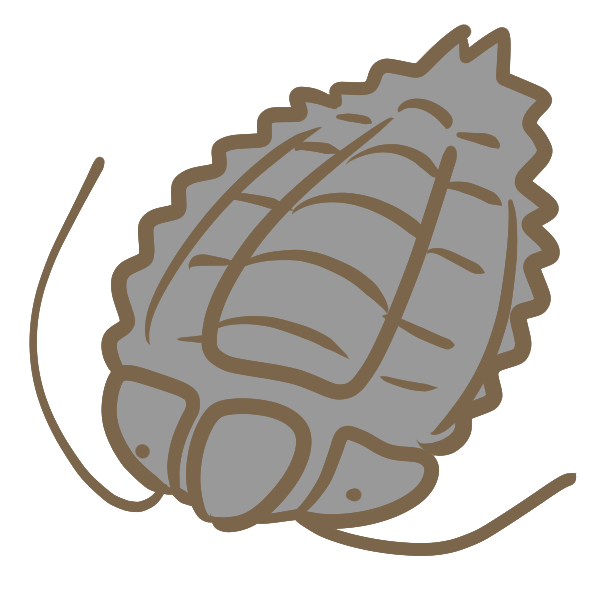 クリックすると
答えがわかるナ！
41
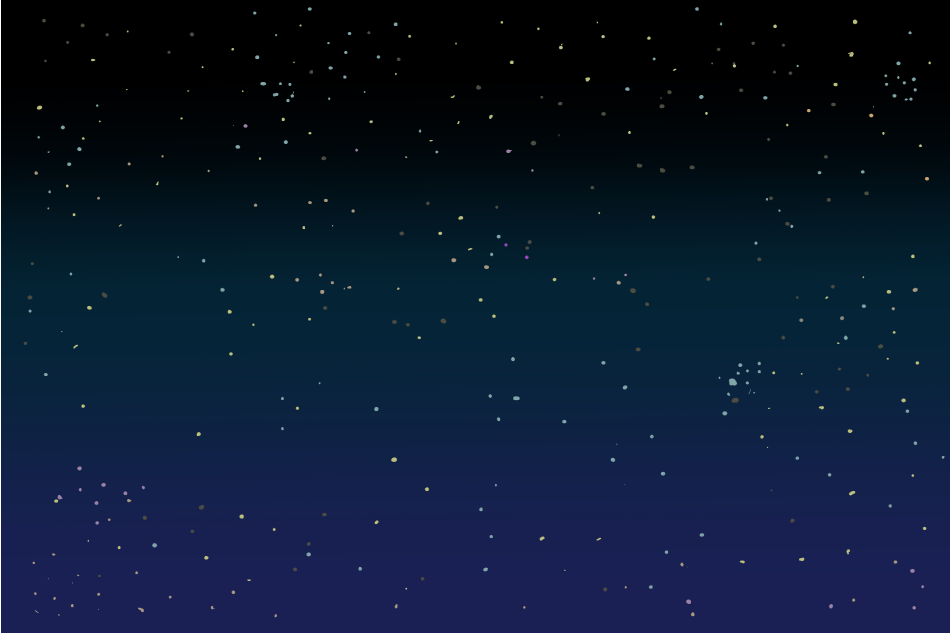 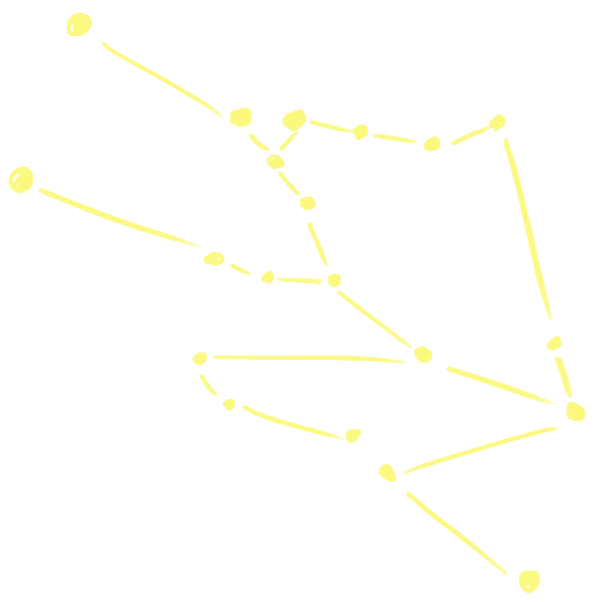 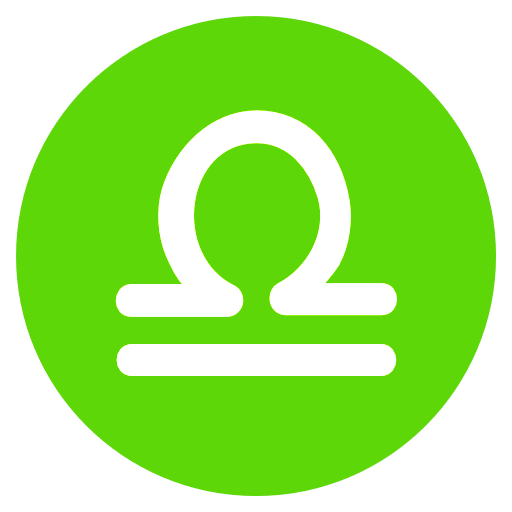 クリックすれば
答えが分かるぞ。
42
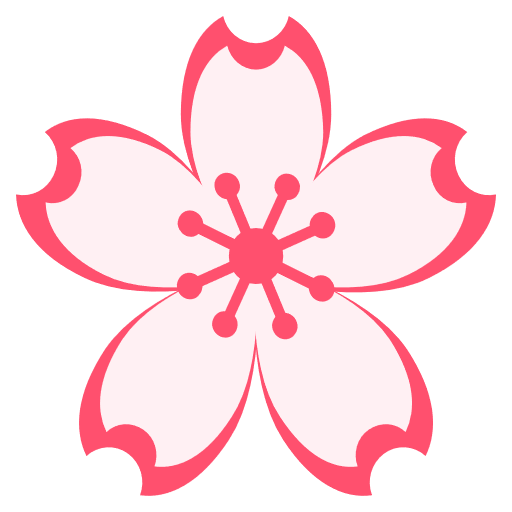 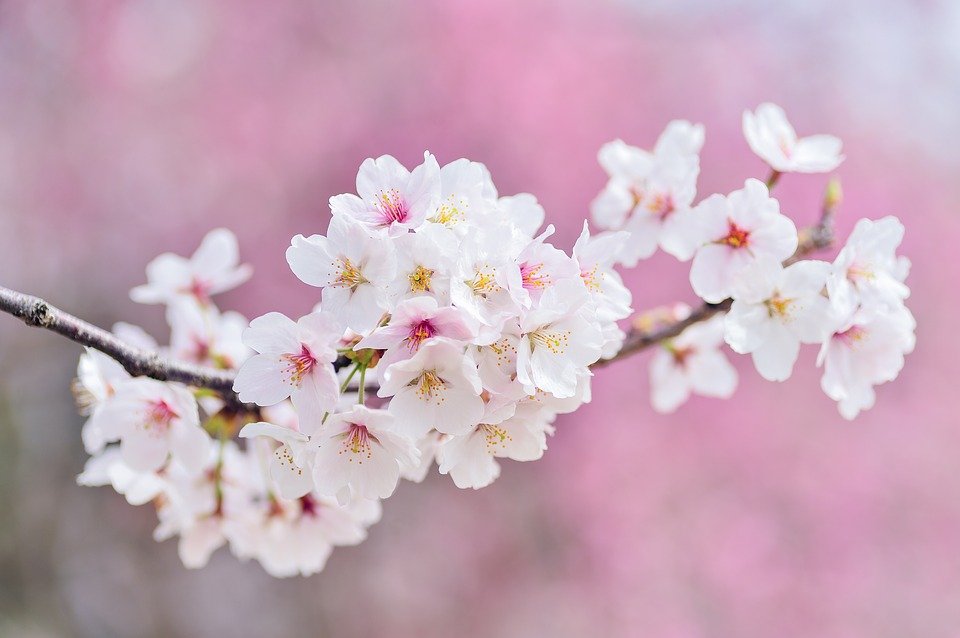 クリックすっと
答えがわかるんよ！